ΙΟΝΤΙΚΗ ΙΣΟΡΡΟΠΙΑ
YΔΑΤΙΚΑ  ΔΙΑΛΥΜΑΤΑ
ΗΛΕΚΤΡΟΛΥΤΙΚΗ ΔΙΑΣΤΑΣΗ στις ιοντικές ενώσεις είναι η απομάκρυνση των ιόντων του κρυσταλλικού πλέγματος.
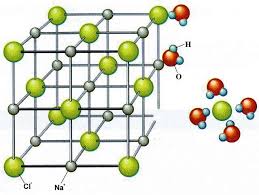 NaCl —> Na+   + Cl-
ΙΟΝΤΙΣΜΟΣ μιας ομοιοπολικής ένωσης είναι η αντίδραση των μορίων της με τα μόρια του διαλύτη (π.χ. νερού) προς σχηματισμό ιόντων.
HCl   + H2O  —> H3O+   + Cl-
Παρατήρηση:
Η θεωρία Αrrhenius προϋποθέτει ο διαλύτης να είναι το νερό, ενώ στη θεωρία Θεωρία Brönsted - Lowry οξέα και βάσεις μπορούν να υπάρξουν και σε μη υδατικά διαλύματα.
Η θεωρία των Brönsted - Lowry είναι πολύ γενικότερη εκείνης του Arrhenius και επεκτείνεται εύκολα σε οποιονδήποτε διαλύτη, ερμηνεύοντας όλες τις αντιδράσεις μεταφοράς πρωτονίων.
Για να εκδηλωθεί ο όξινος χαρακτήρας πρέπει οπωσδήποτε να υπάρχει βάση και το αντίστροφο.
Ένα οξύ αποβάλλει πρωτόνιο και μετατρέπεται σε βάση, τη συζυγή του βάση. Επίσης μια βάση δέχεται πρωτόνιο και μετατρέπεται σε
 οξύ, το συζυγές της οξύ.
Β  +   Η2Ο  <—>  ΟΗ-   +  ΒΗ+ ΒΑΣΗ      ΟΞΥ                   ΒΑΣΗ           ΟΞΥ
ΗΑ  +  Η2Ο  <—>  Α-   +  Η3Ο+
ΟΞΥ         ΒΑΣΗ                ΒΑΣΗ        ΟΞΥ
Συζυγές ζεύγος
Συζυγές ζεύγος
Συζυγές ζεύγος
Συζυγές ζεύγος
Ένα οξύ διαφέρει από τη συζυγή του βάση κατά ένα πρωτόνιο.
'Oσο πιο ισχυρό είναι ένα οξύ τόσο ασθενέστερη είναι η συζυγής του βάση και αντίστροφα.
Παρατήρηση:
Ισορροπίες μεταξύ συζυγιακών μορφών οξέος-βάσης του τύπου
                              ΗΑ  +  Β   <— >   Α-  +  ΗΒ+ 
είναι μετατοπισμένες προς την πλευρά που βρίσκεται το ασθενέστερο οξύ ή βάση.
 Αν το οξύ ΗΑ είναι ασθενέστερο του οξέος ΗΒ+, η ισορροπία είναι μετατοπισμένη προς τα αριστερά

ΗΙ + ΝΗ3 <— > Ι - +ΝΗ4+
CH3COOH + CH3O -  <— >  CH3COO - +CH3OH
ΑΜΦΟΛΥΤΕΣ ή ΑΜΦΙΠΡΩΤΙΚΕΣ ΟΥΣΙΕΣ: ουσίες που δρουν άλλοτε ως οξέα και άλλοτε ως βάσεις
ΗCO3 - +  H2O  < —>  H2CO3  +  OH-                            ΗCO3 -  +  H2O  < —>  CO3 2-  +   H3O+ 
BΑΣΗ             ΟΞΥ                 ΟΞΥ              ΒΑΣΗ                                   ΟΞΥ             ΒΑΣΗ               ΒΑΣΗ               ΟΞΥ
Αμφιπρωτικές ουσίες είναι το Η2Ο, τα όξινα ανιόντα (με εξαίρεση το HSO4-  που δρα κυρίως σαν οξύ) και τα αμινοξέα.
ΕΡΩΤΗΣΕΙΣ ΣΧΟΛΙΚΟΥ ΒΙΒΛΙΟΥ σελ. 183
1. Πώς γίνεται η διάλυση μιας ιοντικής ένωσης, π.χ. NaCl, στο νερό;
 2. Τι ονομάζεται οξύ και τι βάση σύμφωνα με τη θεωρία των Brönsted - Lowry; 
3. Πώς γίνεται η διάλυση του HF στο νερό; 
4. Να γράψετε την εξίσωση ιοντισμού της ΝH3 στο νερό. 
5. Πότε ένα οξύ χαρακτηρίζεται ασθενές σε υδατικό διάλυμα και πότε ισχυρό; Να δώσετε σχετικά παραδείγματα. 
6. Πότε μια βάση χαρακτηρίζεται ασθενής σε υδατικό διάλυμα και πότε ισχυρή; Να δώσετε σχετικά παραδείγματα
Είναι σωστές (Σ) ή λανθασμένες (Λ) οι προτάσεις που ακολουθούν;

Τα ιοντικά διαλύματα περιέχουν μόνο ιόντα ηλεκτρολύτη. 
Διάλυμα ισχυρού ηλεκτρολύτη φέρει περισσότερα ιόντα από διάλυμα ασθενούς ηλεκτρολύτη, ίδιας συγκέντρωσης. 
Σύμφωνα με τη θεωρία Βrönsted-Lowry, βάση είναι κάθε ουσία που μπορεί να προσλάβει ζεύγος ηλεκτρονίων. (ΙΟΥΛΙΟΣ 2008)
Επειδή το ΗΝΟ2 είναι ισχυρότερο οξύ από το HCN, το CN– είναι ισχυρότερη βάση από το NO2–.(ΙΟΥΛΙΟΣ 2006)
Το HCO3– συμπεριφέρεται ως αμφολύτης. (ΙΟΥΛΙΟΣ 2006)
Ο όξινος ή ο βασικός χαρακτήρας μιας χημικής ουσίας κατά Brönsted – Lowry εξαρτάται από την αντίδραση στην οποία αυτή συμμετέχει. (ΙΟΥΛΙΟΣ 2008)
Ιοντισμός μιας ομοιοπολικής ένωσης είναι η αντίδραση των μορίων αυτής με τα μόρια του διαλύτη προς σχηματισμό ιόντων. (ΙΟΥΝΙΟΣ 2006)
Οι ισορροπίες των πρωτολυτικών αντιδράσεων κατά Brönsted – Lowry είναι μετατοπισμένες προς τους ασθενέστερους ηλεκτρολύτες.
Η συζυγής βάση οποιουδήποτε οξέος είναι ένα ιόν.
Στην αντίδραση H2O + ΝΗ2- ⬄ ΝΗ3 + ΟΗ- , το H2O συμπεριφέρεται ως οξύ.
Μεταξύ των υδραλογόνων το ισχυρότερο οξύ είναι το ΗF.
Συμπληρώστε τον παρακάτω πίνακα με τα συζυγή ζεύγη.